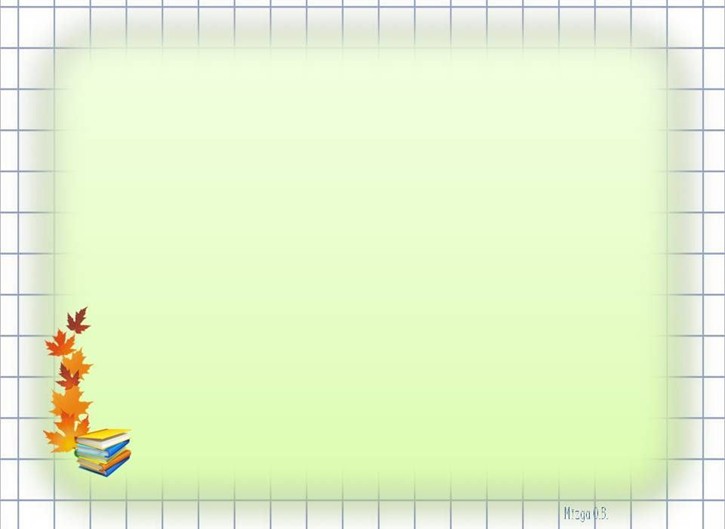 Кемеровская область - Кузбасс 
Юргинский городской округ
Управление образованием Администрации г. Юрги
Муниципальное бюджетное дошкольное образовательное учреждение
«Детский сад   №21 «Аленький цветочек» г. Юрги»
МЕТОДЫ И ПРИЕМЫ РАЗВИТИЯ ПОЗНАВАТЕЛЬНОЙ СФЕРЫ ДОШКОЛЬНИКОВ
Подготовила:
Федотова.Е.В.
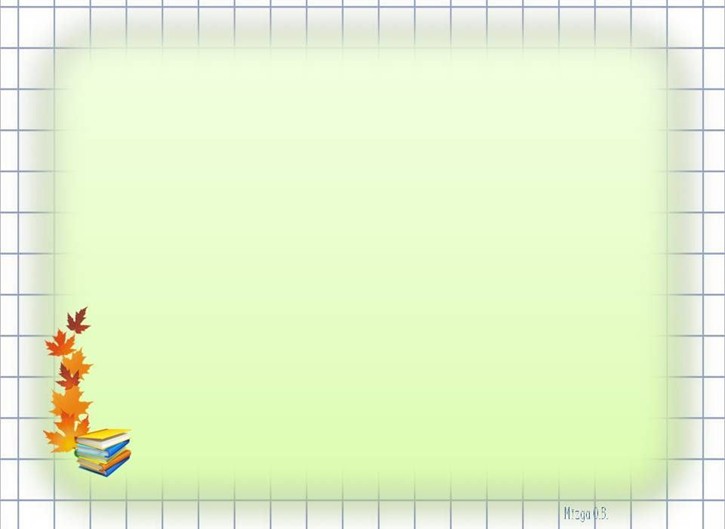 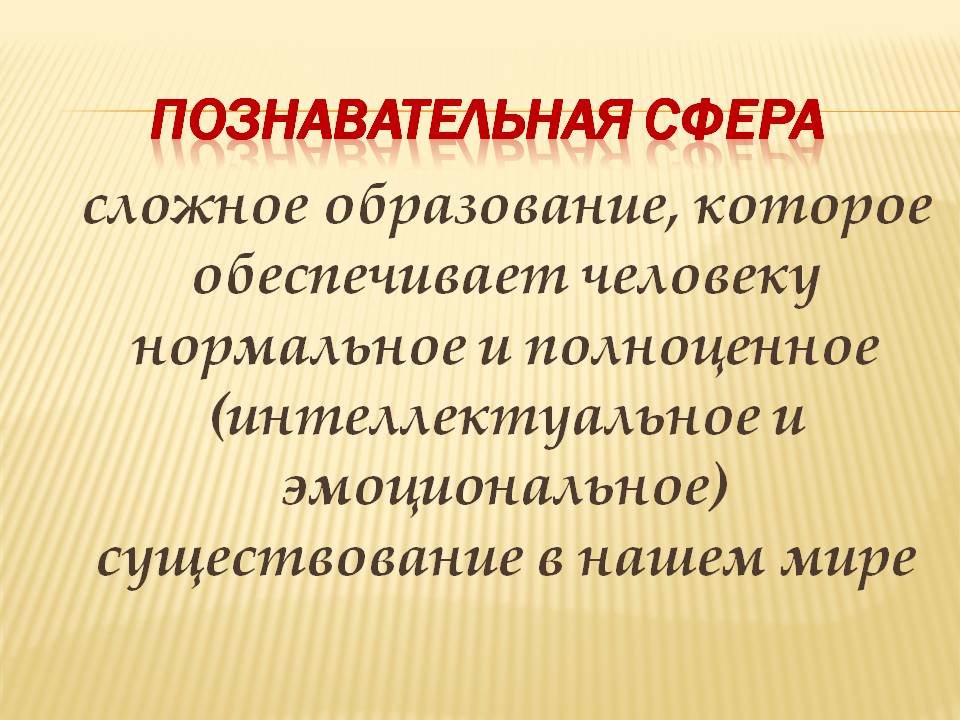 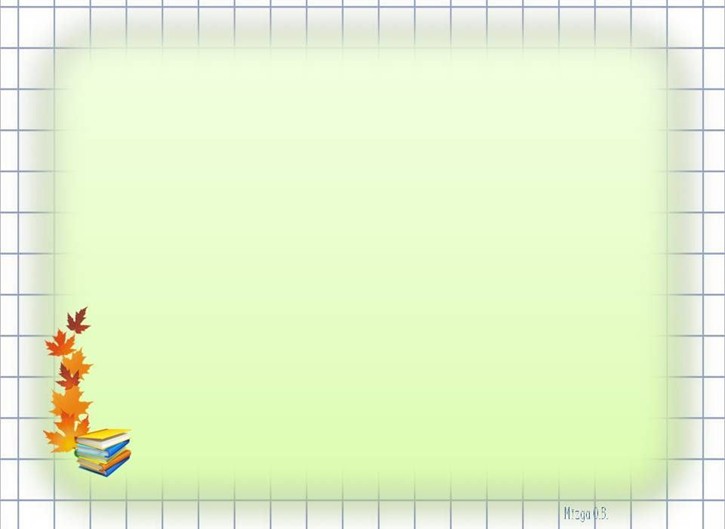 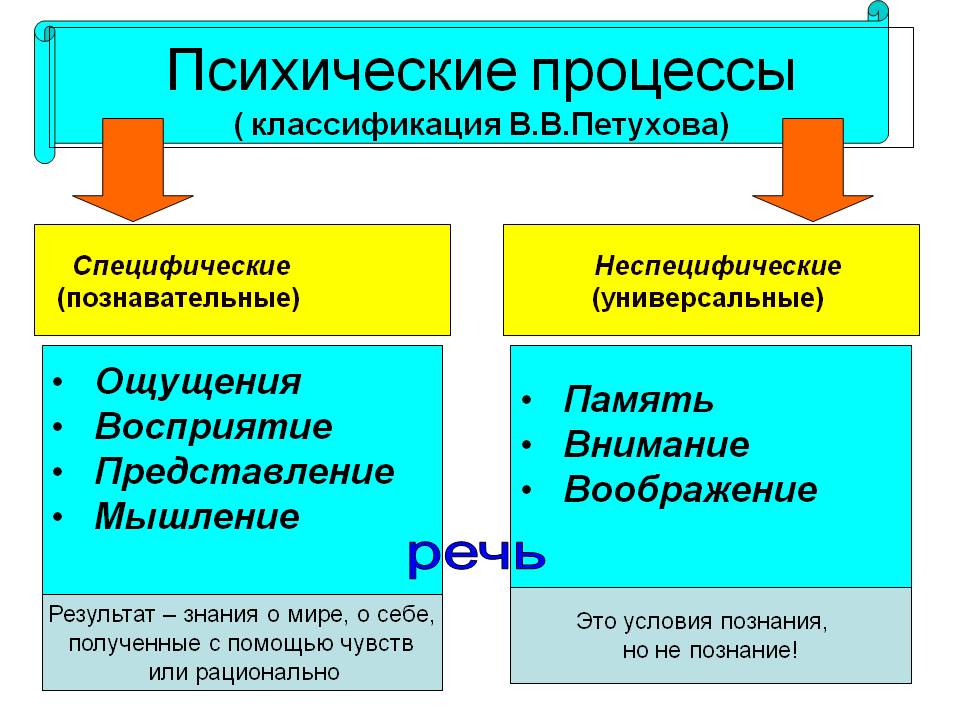 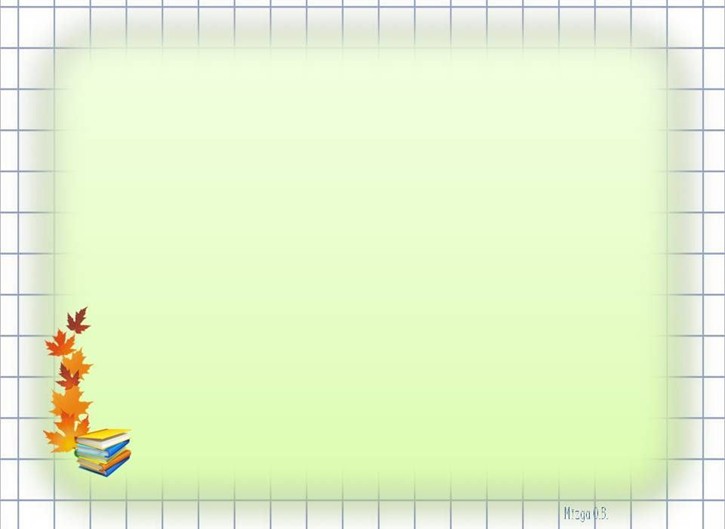 ОСОБЕННОСТИ РАЗВИТИЯ ПОЗНАВАТЕЛЬНЫХ ПРОЦЕССОВ
ИНДИВИДУАЛЬНЫЕ ОСОБЕННОСТИ РЕБЕНКА
1. Тип нервной деятельности, темперамент – уравновешенный, быстровозбудимый (холерик), активный (сангвиник), инертный, спокойный (флегматик).
2. Физическое состояние, здоровье.
3. Склонности, интересы.
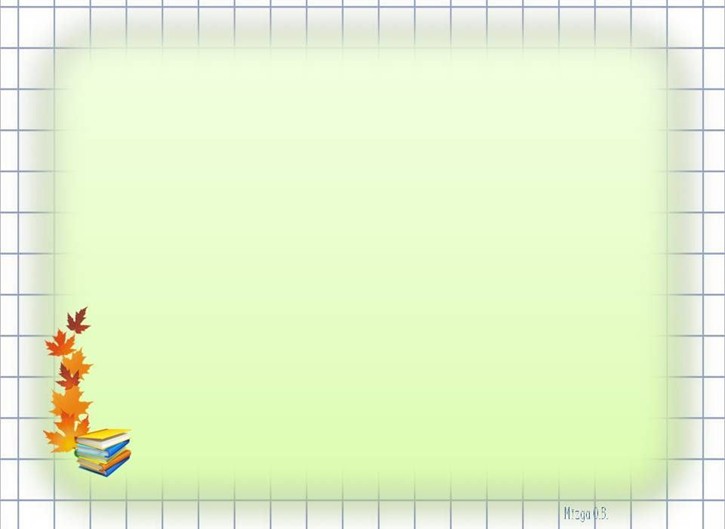 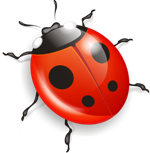 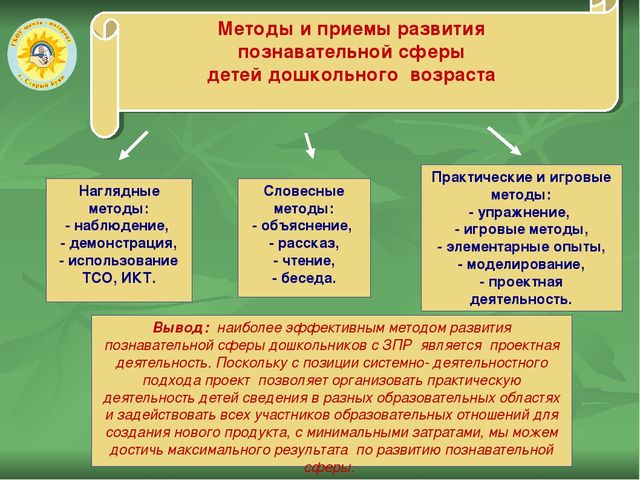 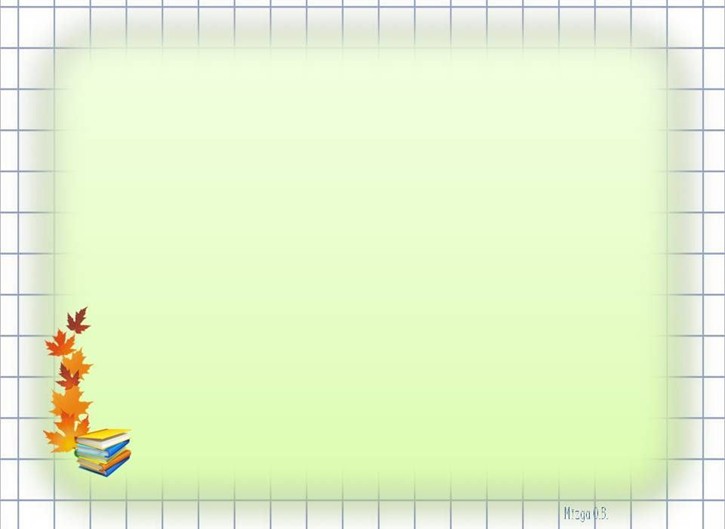 КОГНИТИВНЫЙ МЕТОД
(Через сенсорное познание, решение познавательных задач, 
интеллектуальные умения).
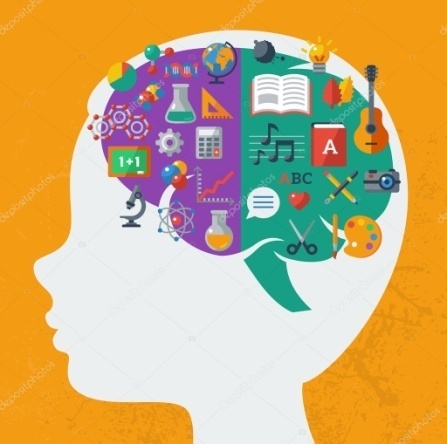 ЛЕВОЕ ПОЛУШАРИЕ
ПРАВОЕ ПОЛУШАРИЕ
АНАЛИЗ 
СИНТЕЗ
КЛАССИФИКАЦИЯ
СРАВНЕНИЕ
ОБОБЩЕНИЕ
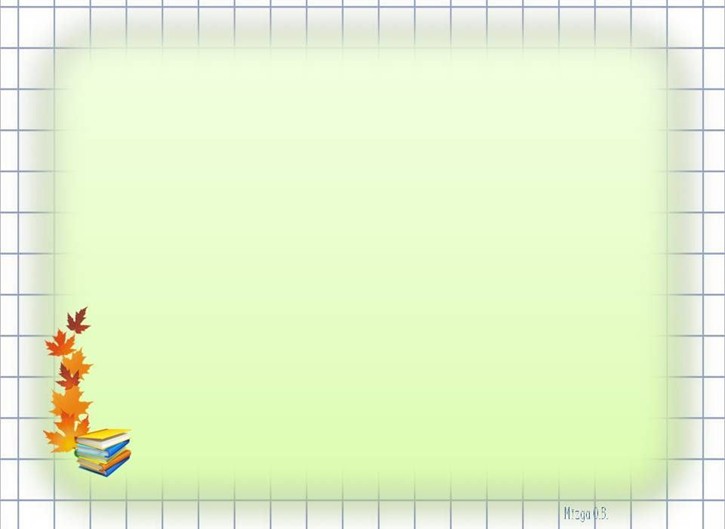 ДЕЯТЕЛЬНОСТНЫЙ МЕТОД
Игра (сюжетно-ролевая, дидактическая, подвижная).
Проектная и исследовательская деятельность.
Экспериментирование.
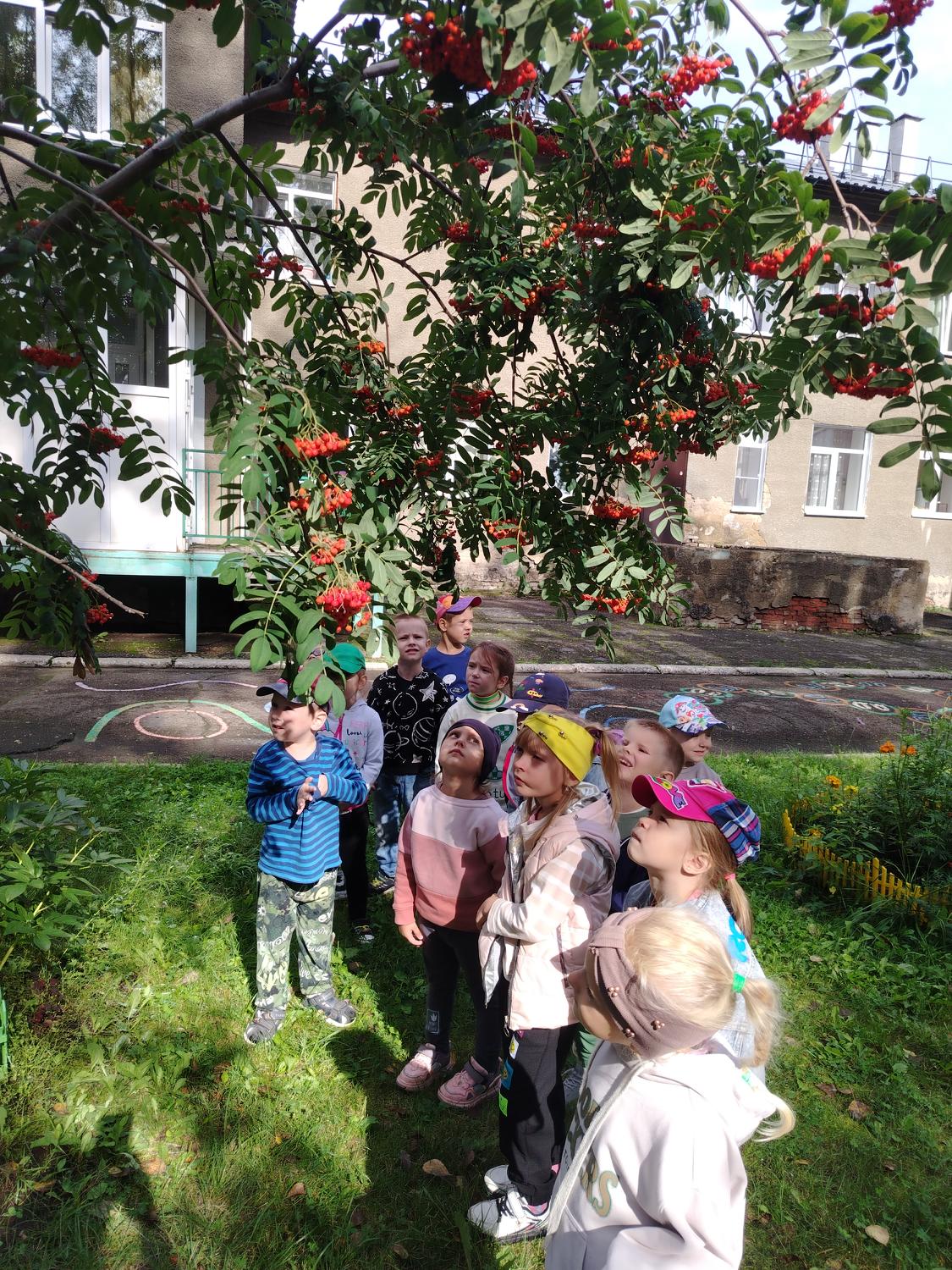 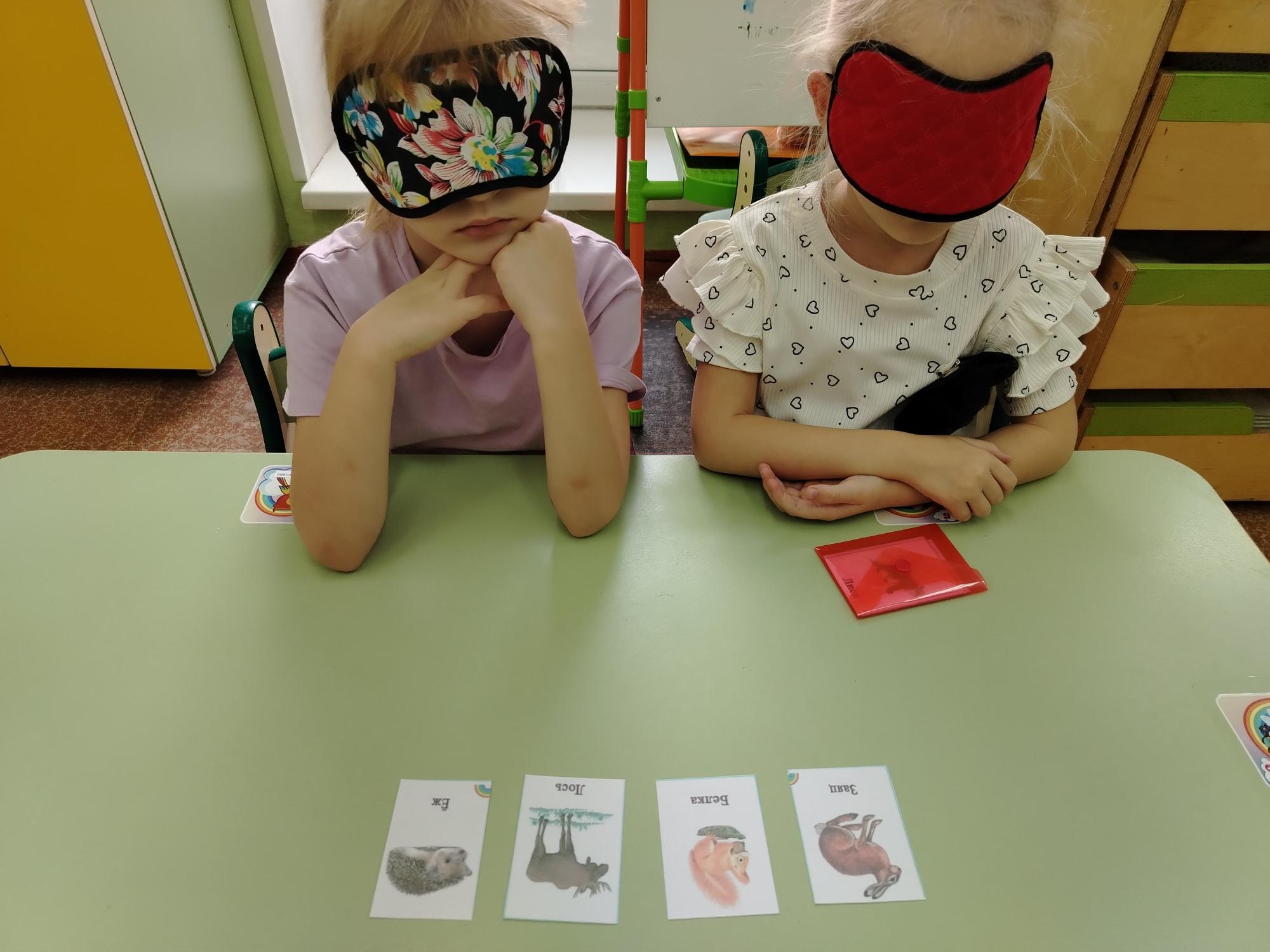 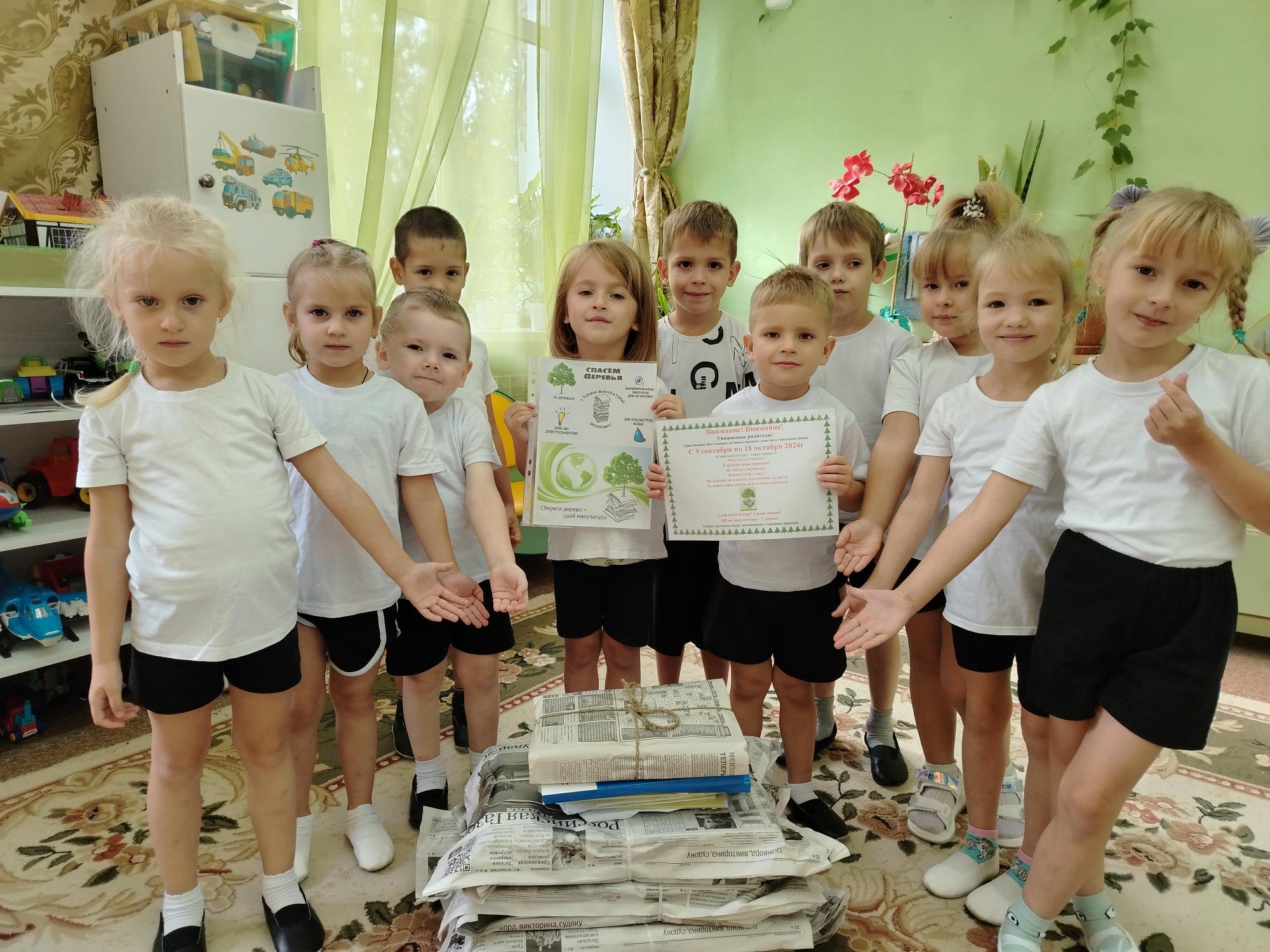 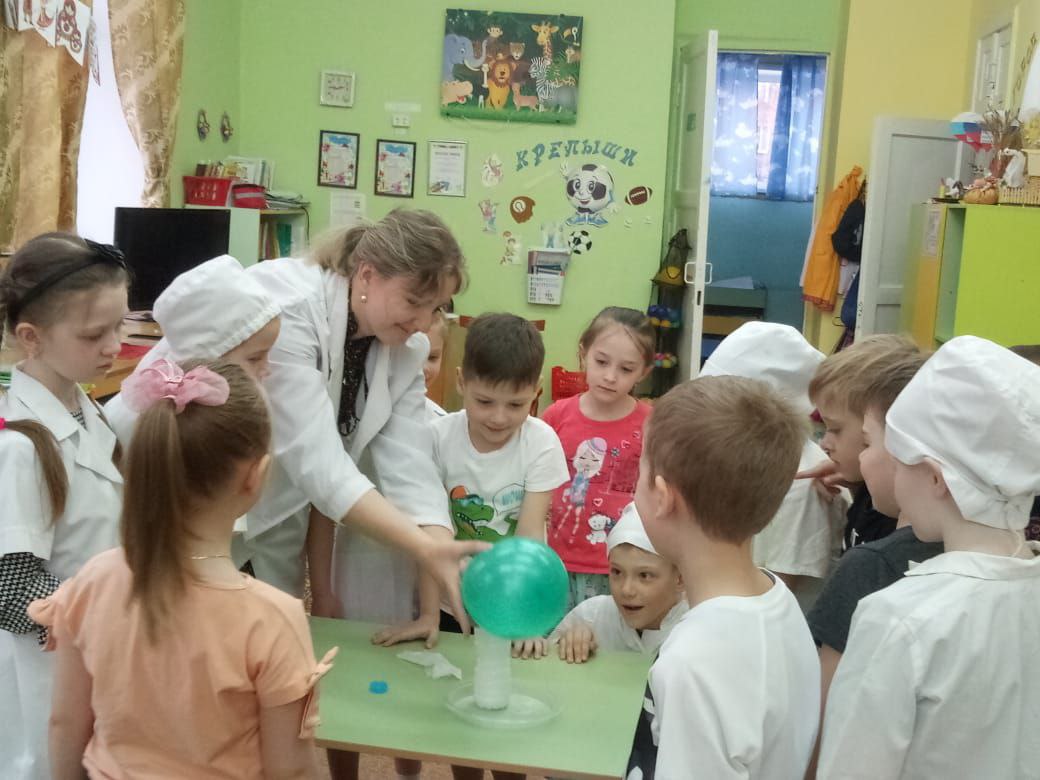 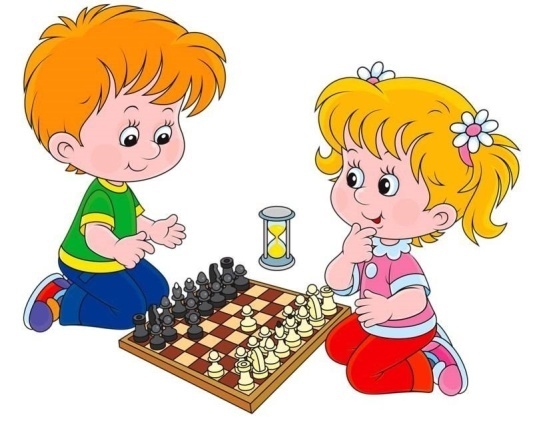 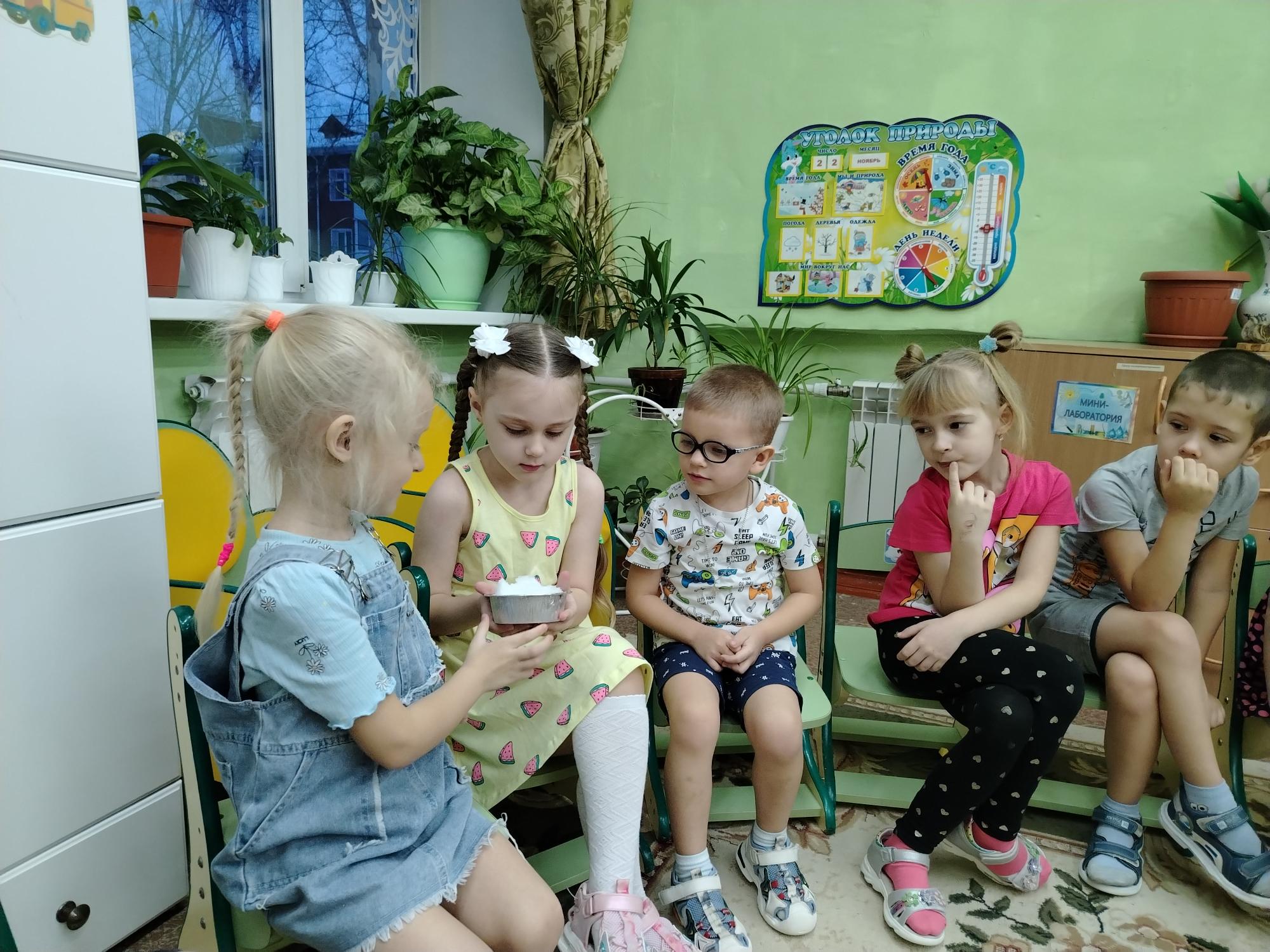 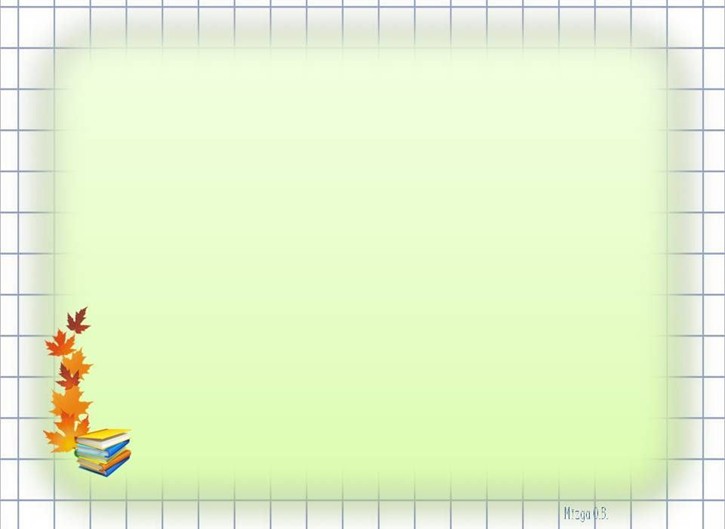 ЭМОЦИОНАЛЬНО-ЧУВСТВЕННЫЙ МЕТОД
Развитие эмоциональной отзывчивости средствами музыки, художественной литературы, изобразительного искусства, природы.

2. Создание ситуации успеха для ребенка.
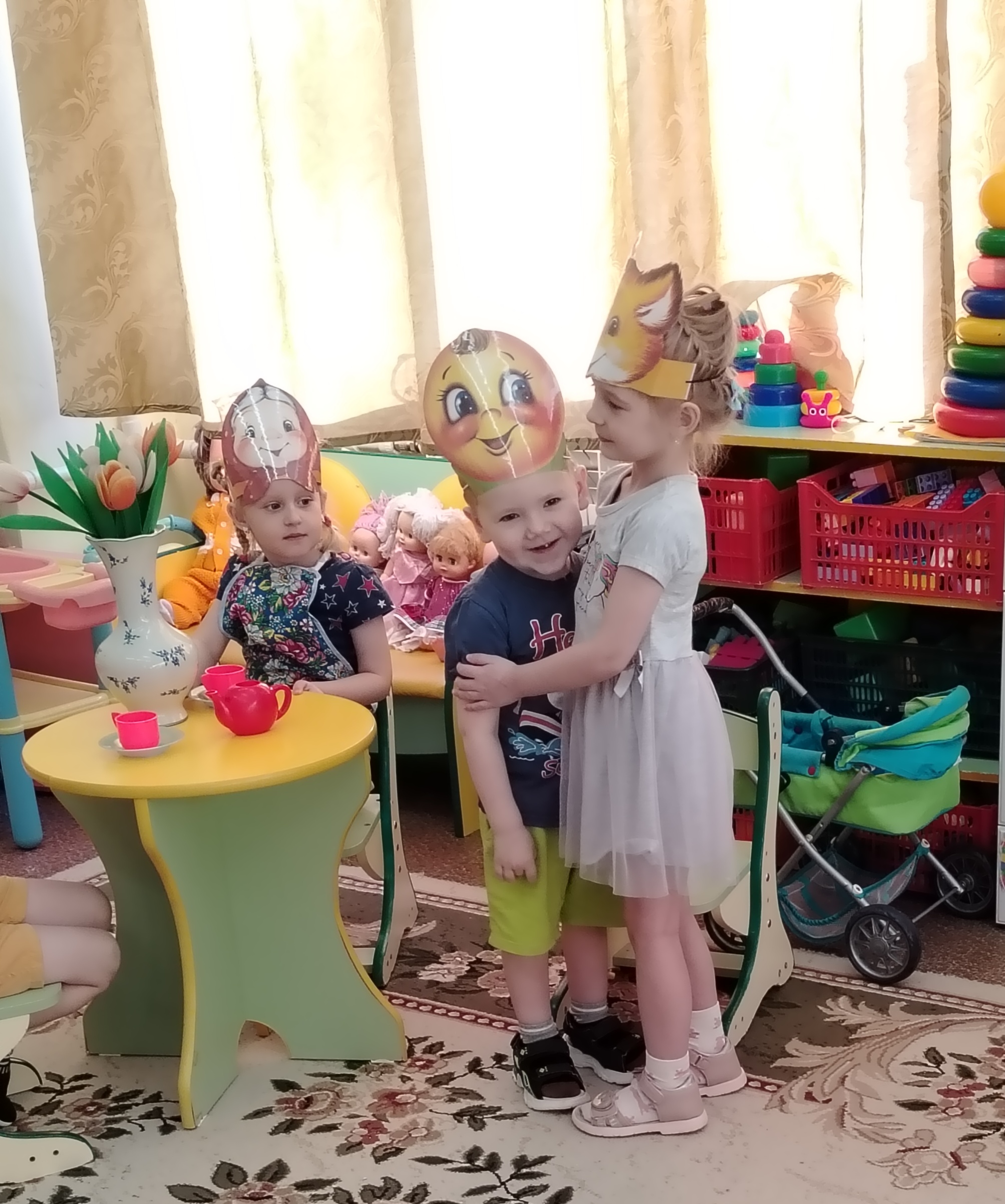 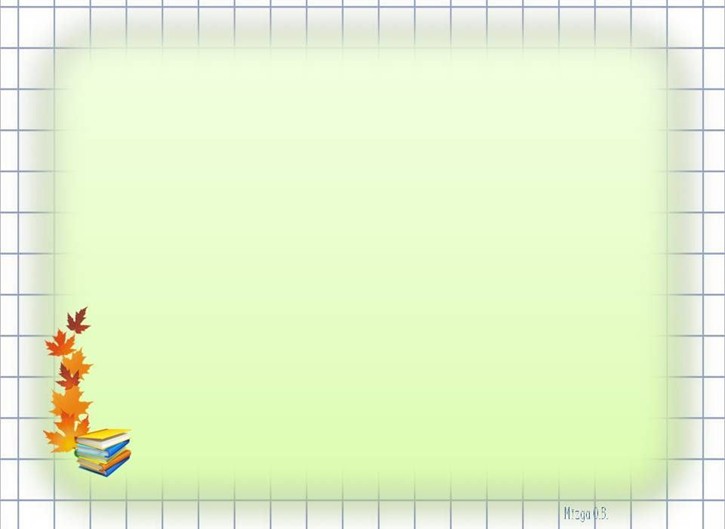 «СТОИТ ЛИШЬ ВЕРИТЬ В ЧЕЛОВЕКА БОЛЬШЕ, ЧЕМ ЭТО ОБЫКНОВЕННО БЫВАЕТ, ЧТОБЫ ВЫЗВАТЬ НАРУЖУ ВСЕ ЕГО ЛУЧШИЕ СТОРОНЫ»                                                    С. СМАЙЛС
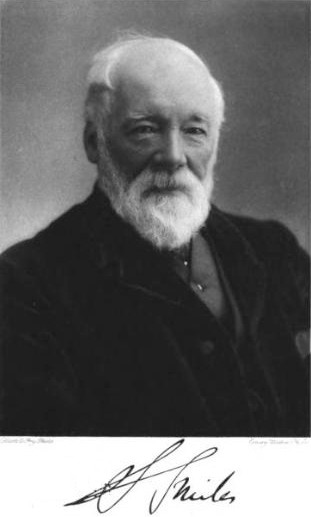 Шотландский писатель, реформатор, автор книг философско-нравственного характера